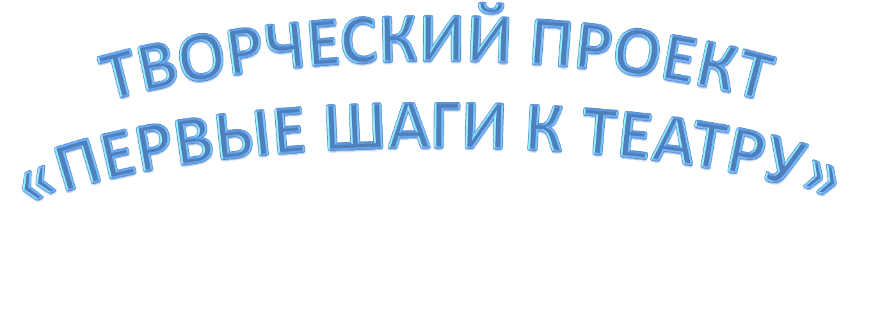 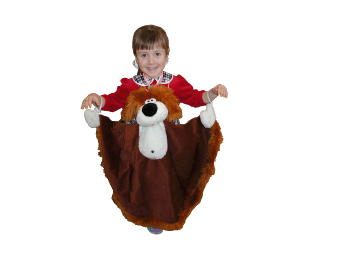 младший дошкольный возраст
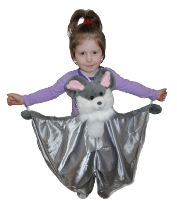 Воспитатель: Заровская Е. В.
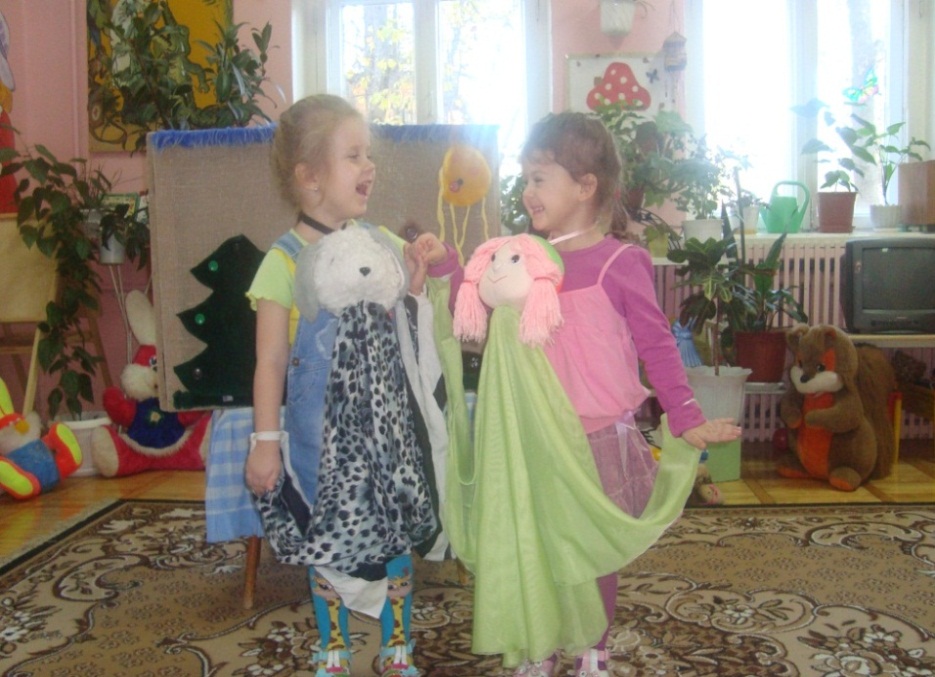 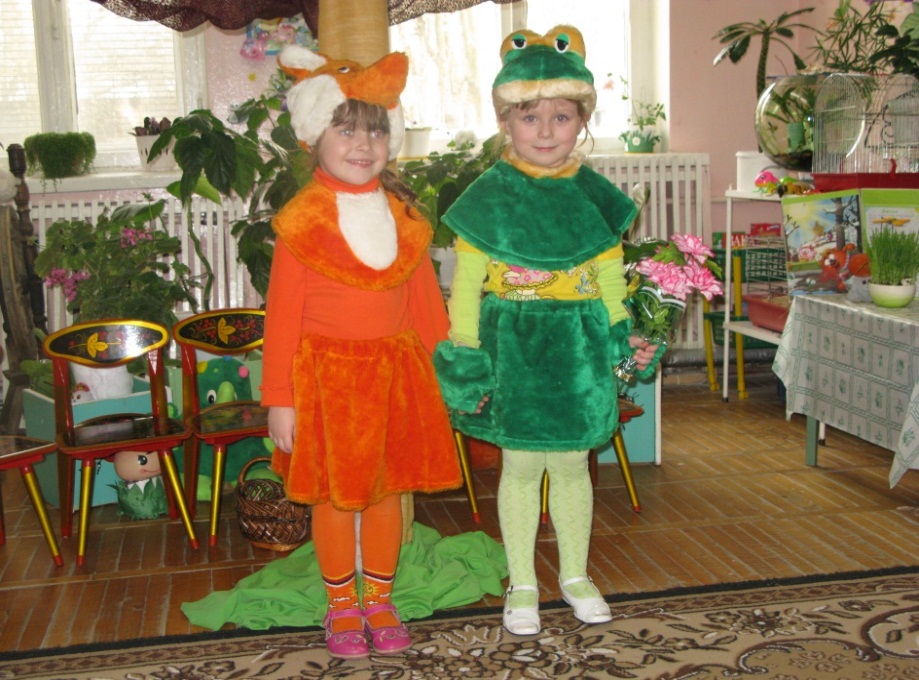 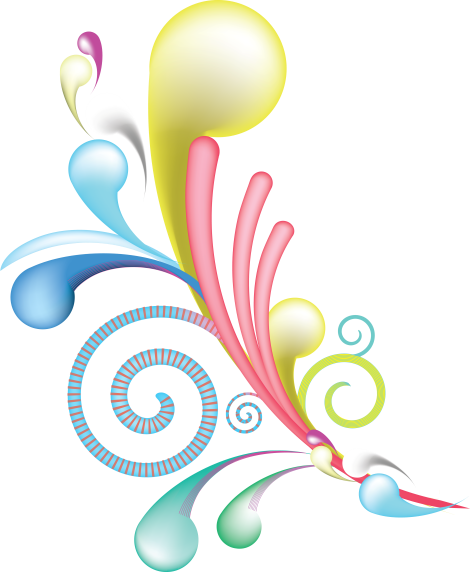 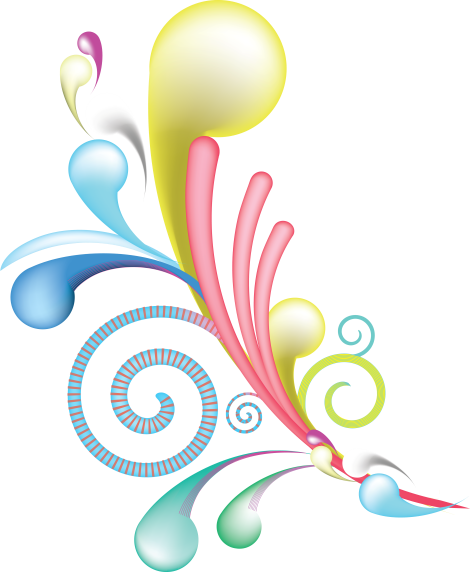 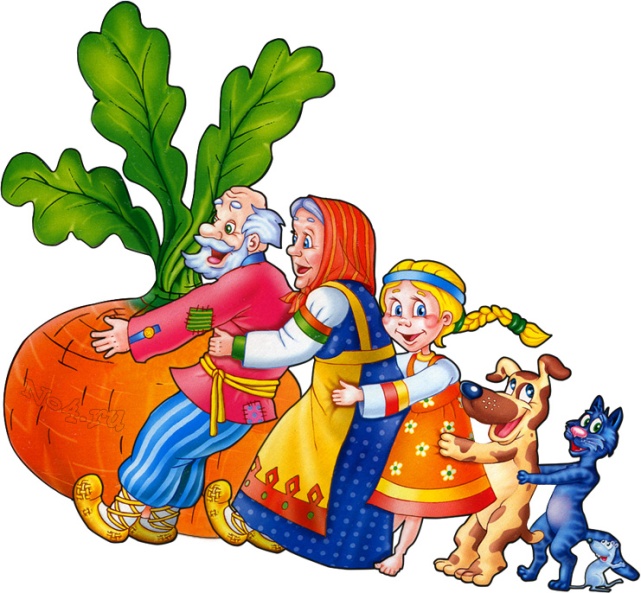 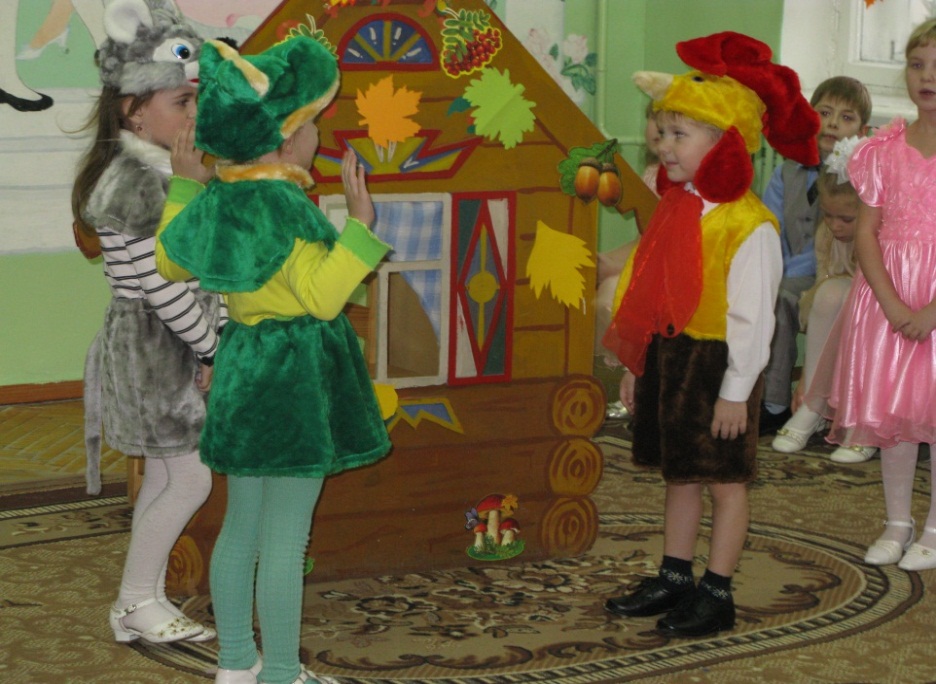 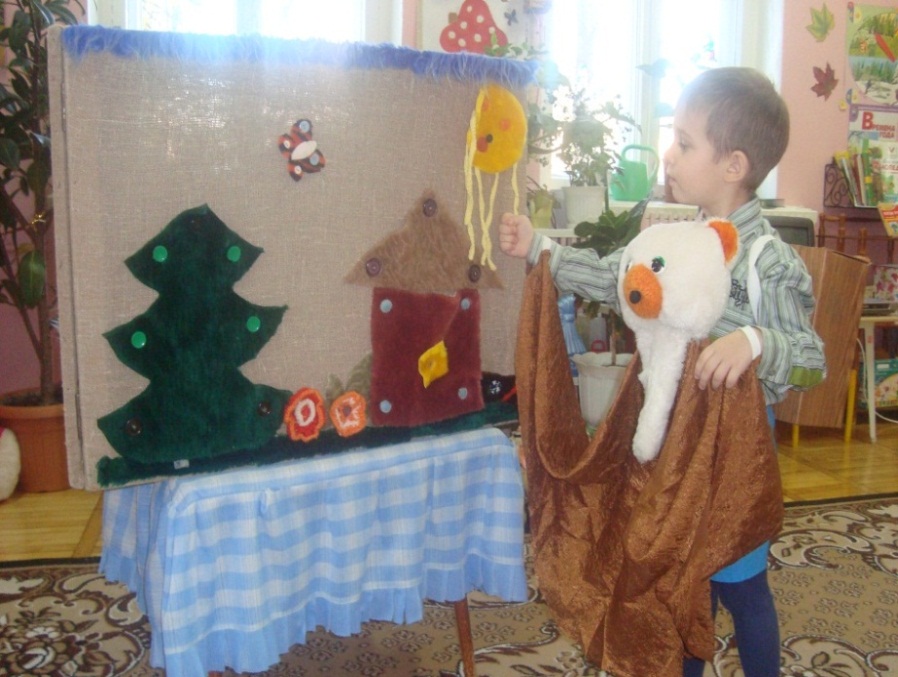 Цель: развитие коммуникативных способностей детей младшего дошкольного возраста средствами театрально-игровой деятельности.

Задачи: 
формирование у детей  устойчивого  интереса к литературе, театру;
совершенствование навыков  воплощать в игре определенные переживания, побуждать  к созданию новых образов;
развитие коммуникативных способностей – умение общаться с другими людьми, опираясь на правила речевого общения;
использование театрализованных игр в интересах речевого развития ребенка;
Развитие умения управлять куклами различных систем.
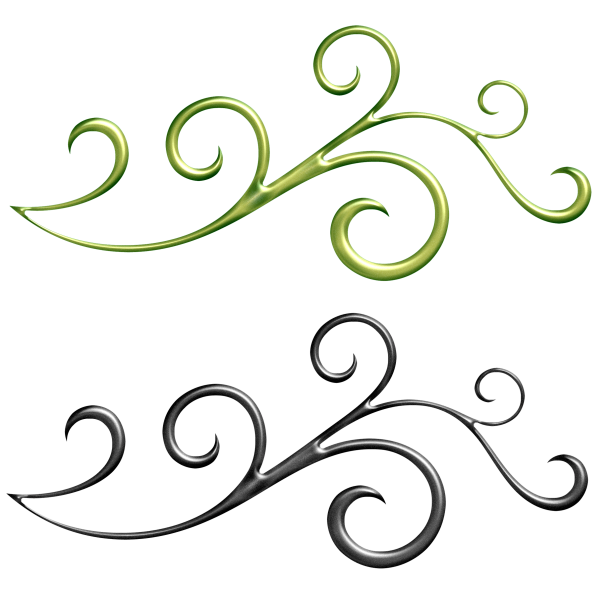 Способы организации театрализованной деятельности
1.Артикуляционная гимнастика 
2.Игры-превращения, образные упражнения
3.Ритмические минутки
4. Пальчиковый игротренинг
5.Упражнения на развитие выразительной мимики, элементы пантомимы
6.Театральные этюды
7.Разыгрывание диалогов, потешек , песенок, стихов , сказок
8.Просмотр кукольных спектаклей
9.Драматизация русской народной сказки
Развитие речи
Художественное творчество
Ознакомление с художественной литературой
Взаимосвязь с другими видами деятельности
Музыкальное физкультурное
Ознакомление с окружающем миром
Психогимнастика  -пантомимика    -мимика
Основные виды  театра
настольный
пальчиковый
карандашей
перчаточный
конусный
ложек
На кружках
бибабо
Мягкой игрушки
С «живой рукой»
магнитный
На кубиках
Подготовка  к драматизации сказки
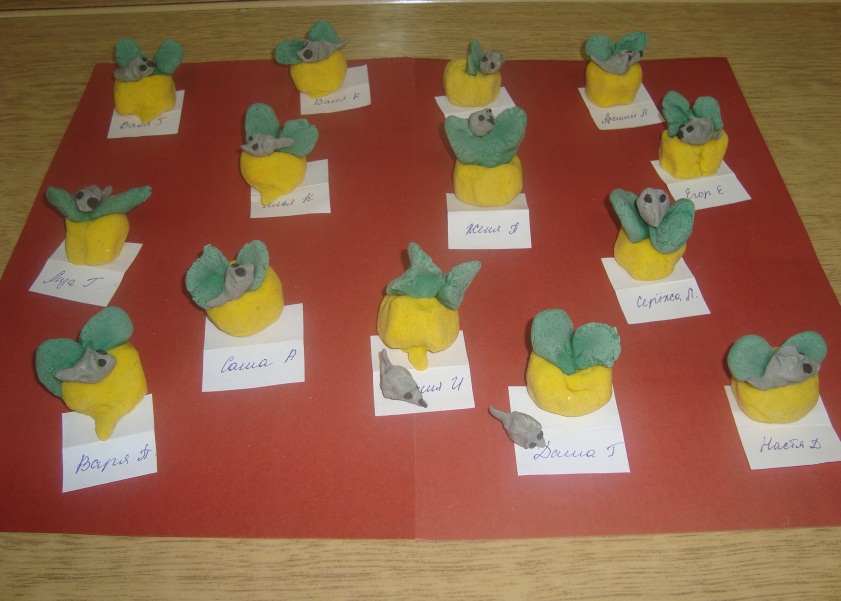 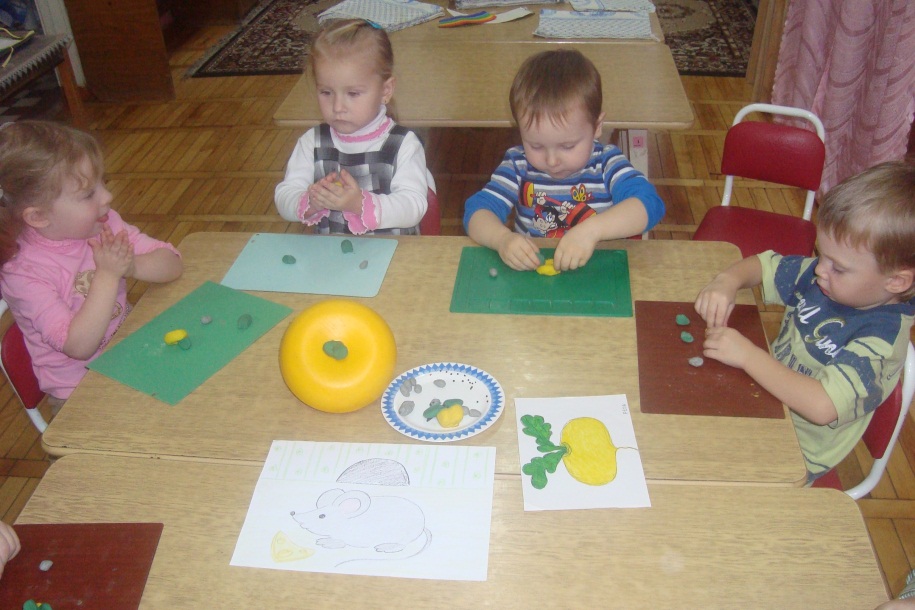 Художественное творчество
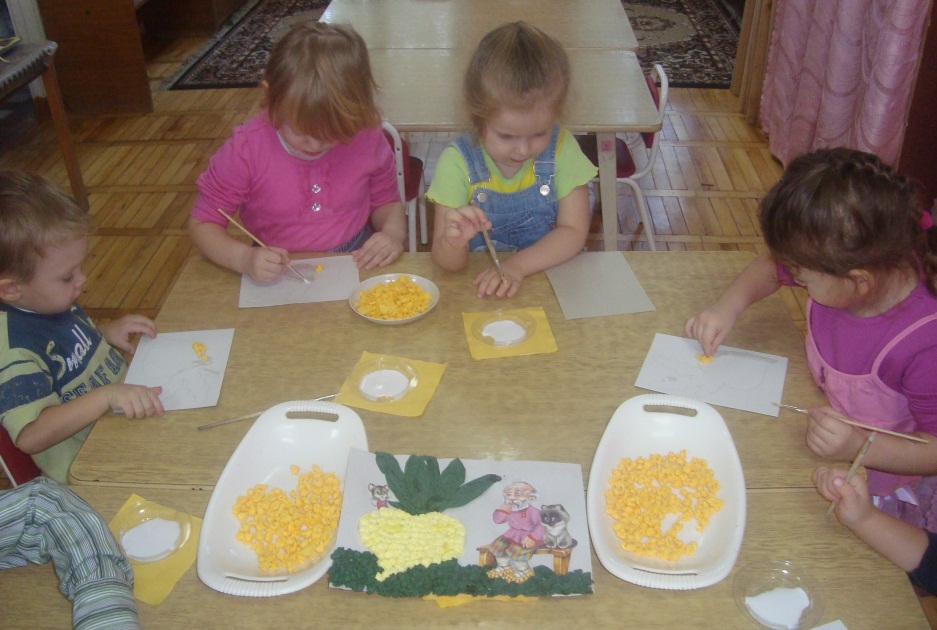 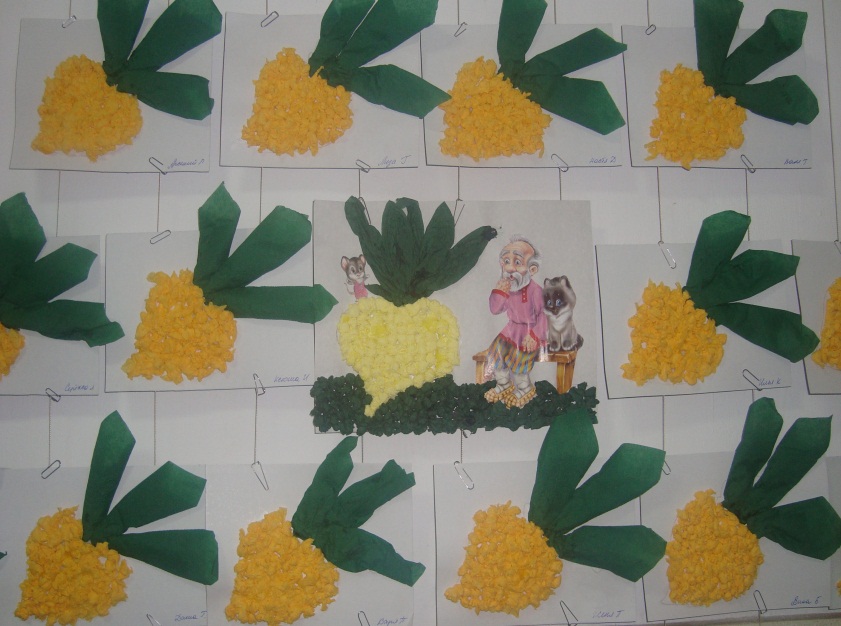 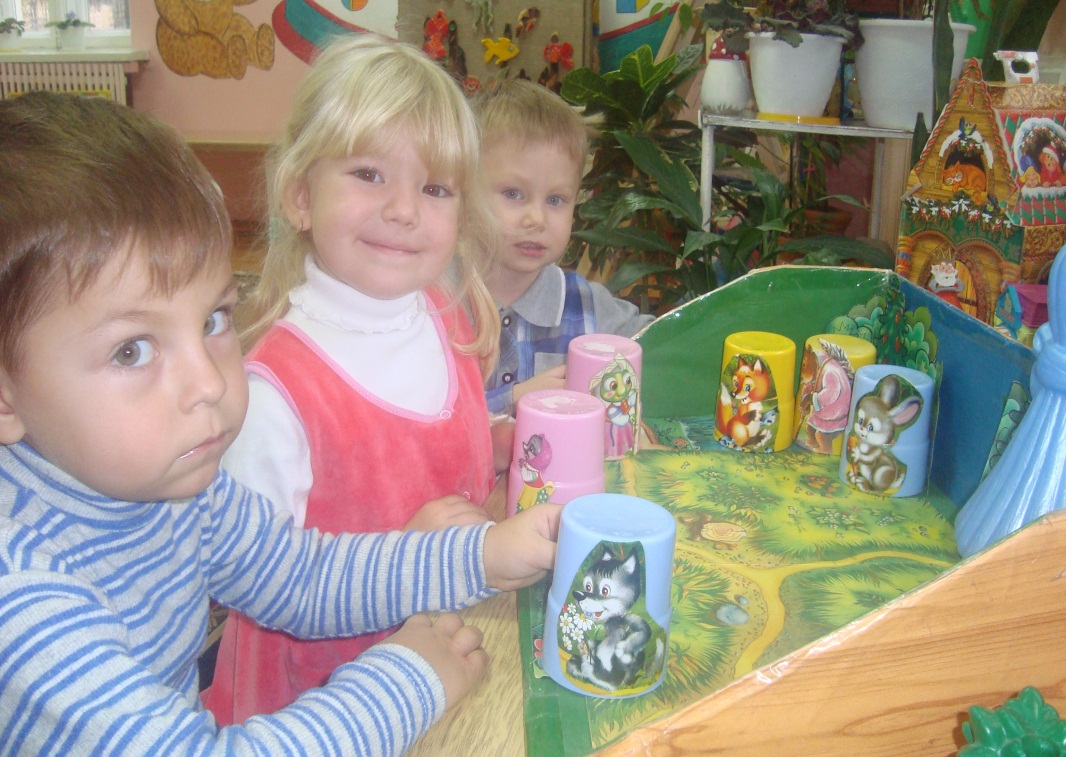 Разыгрывание потешек, диалогов, стихов, сказок
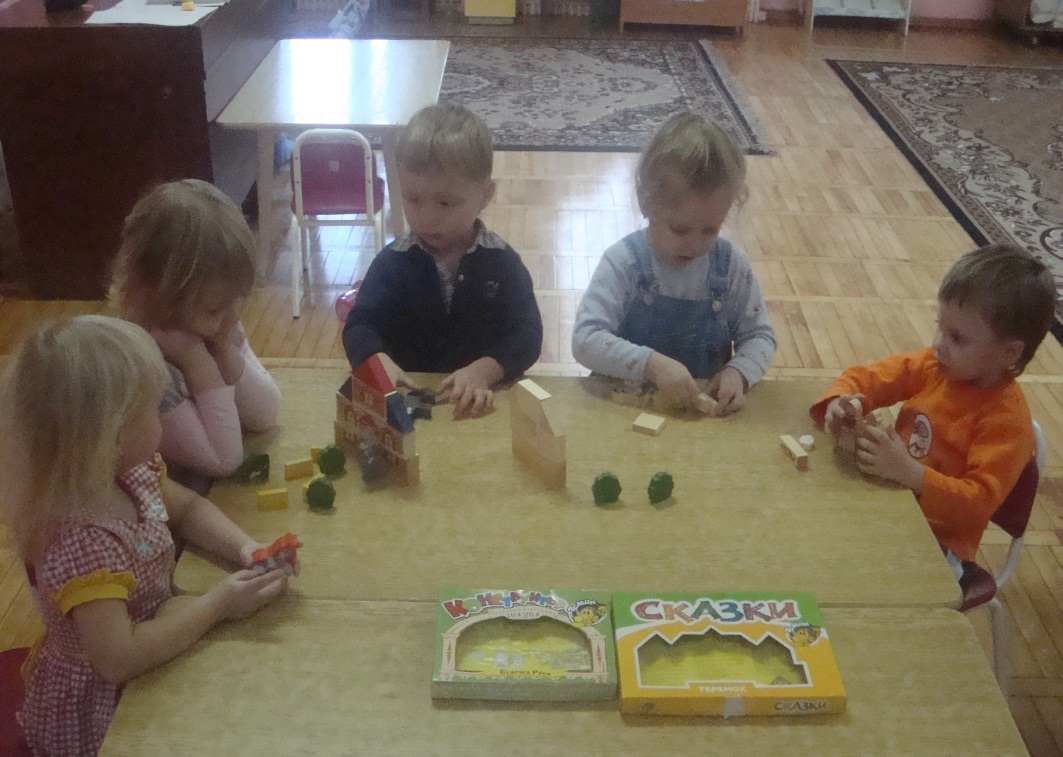 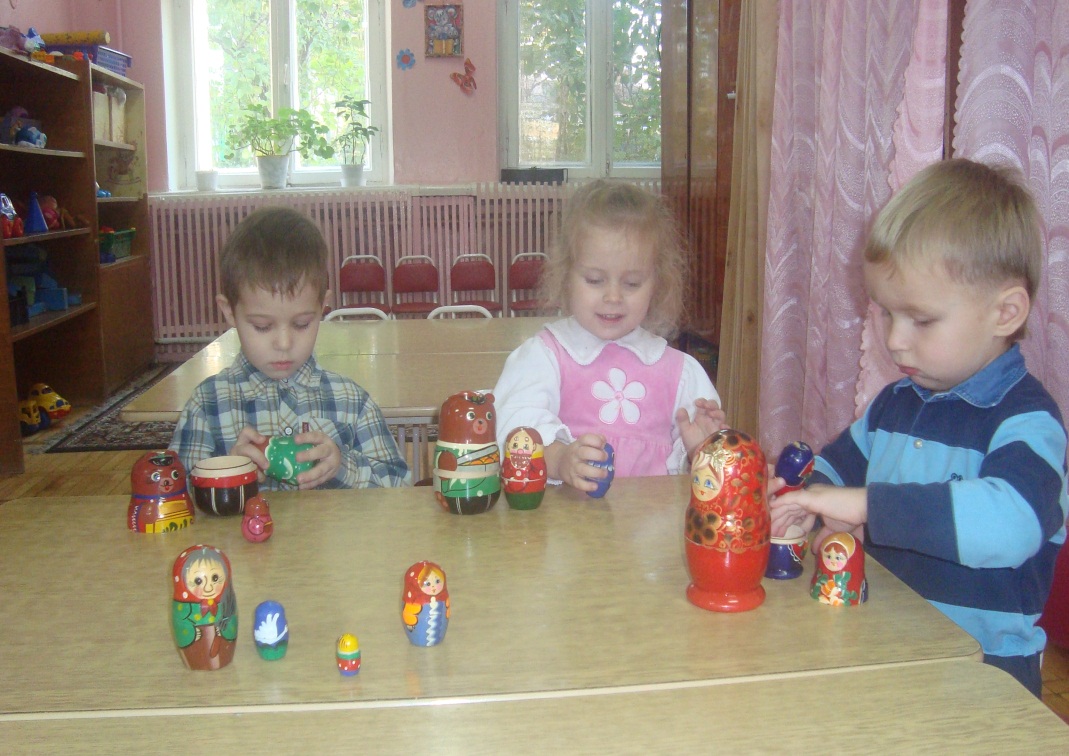 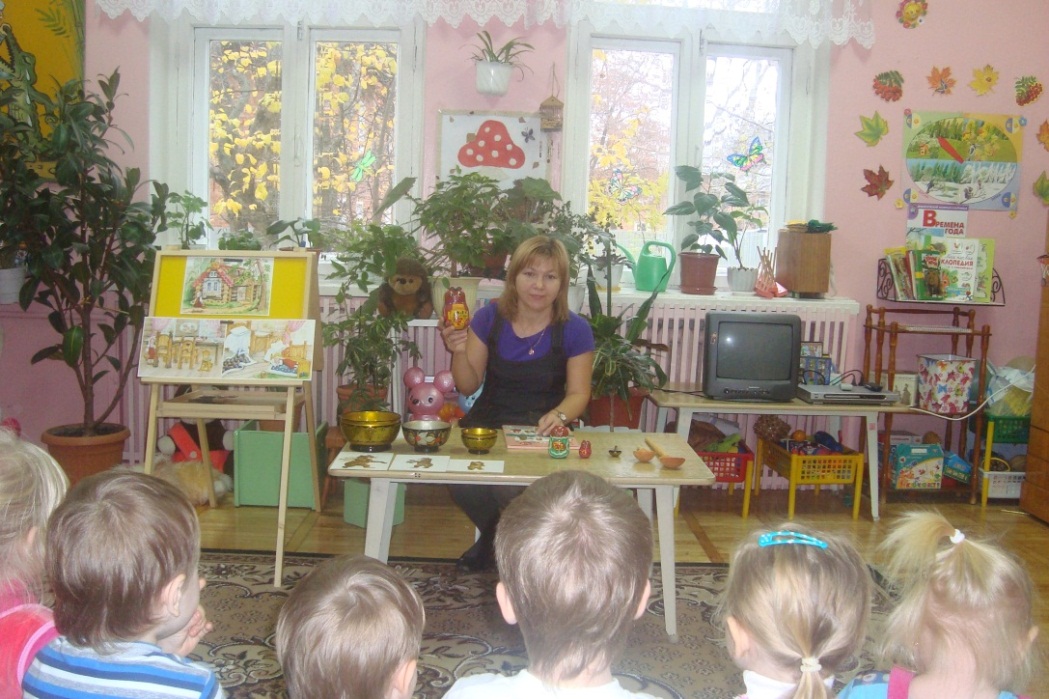 Развитие речи и ознакомление с художественной литературой
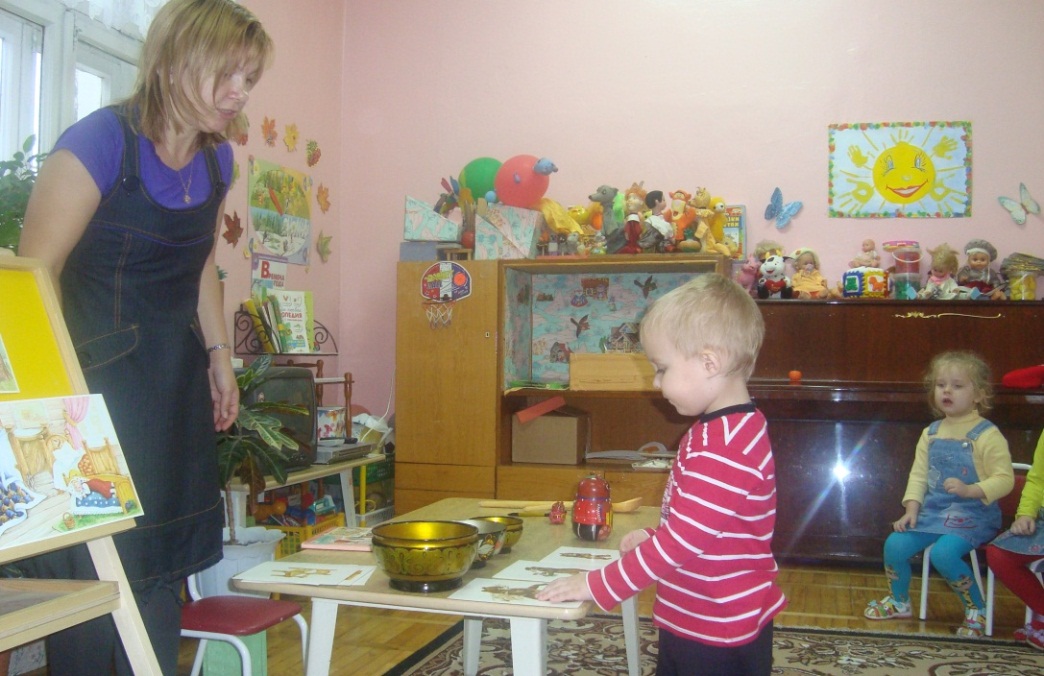 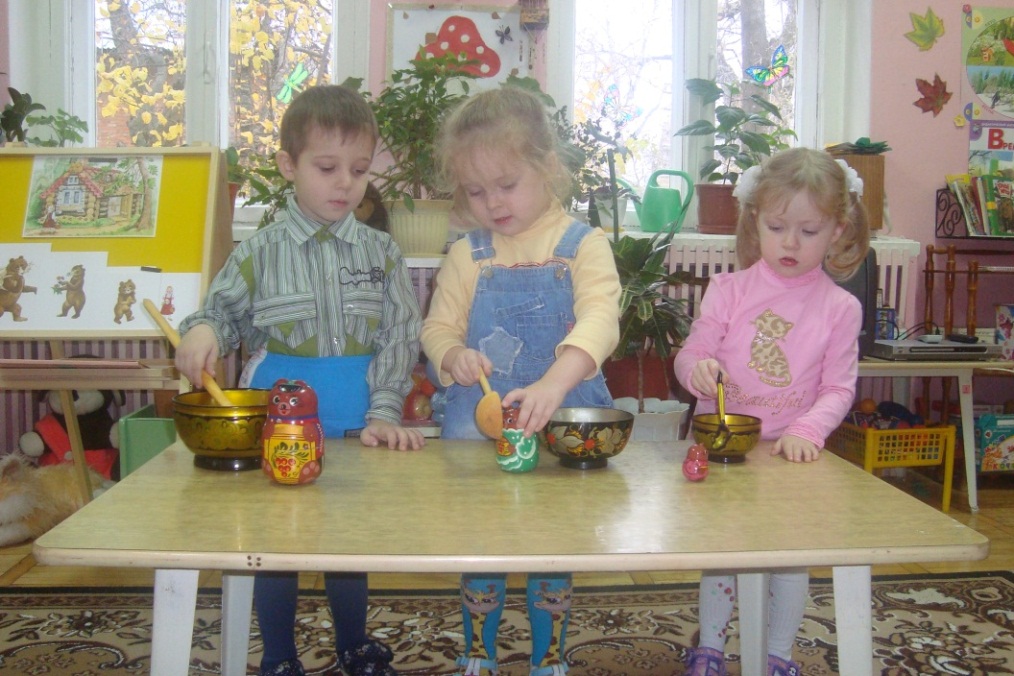 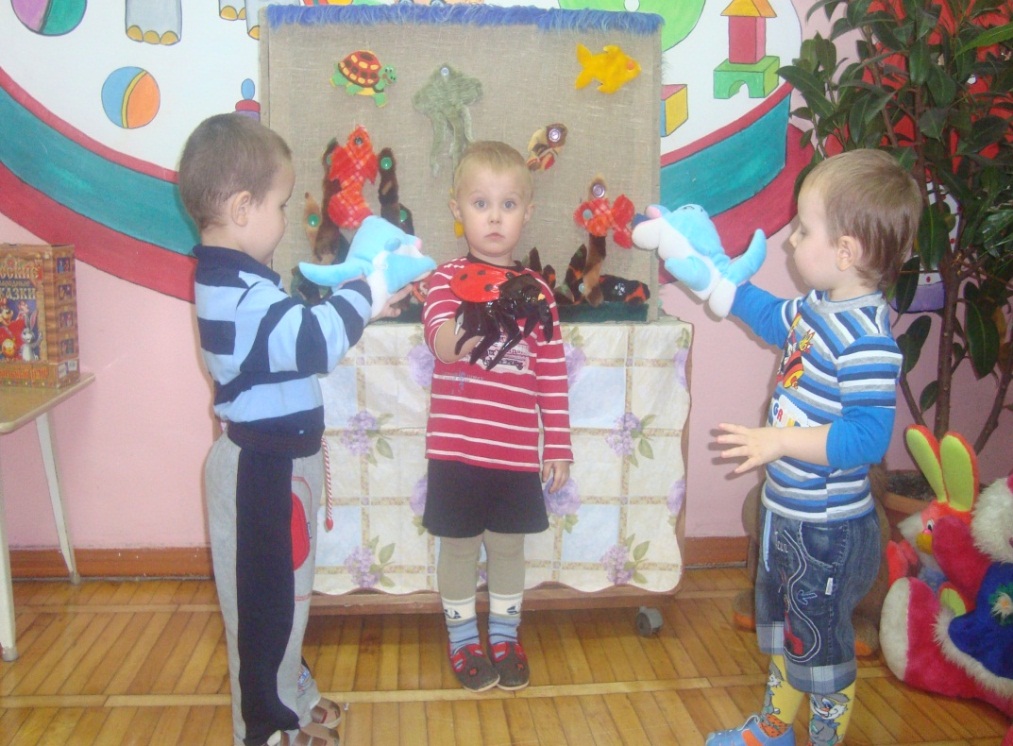 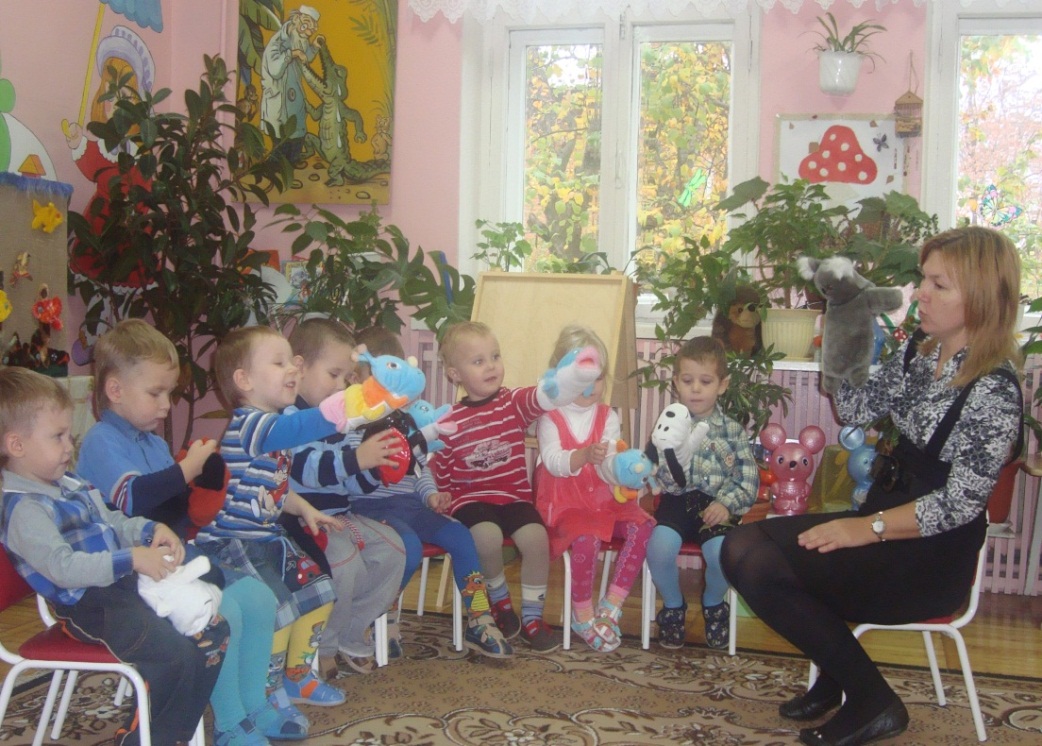 Ознакомление с окружающим миром
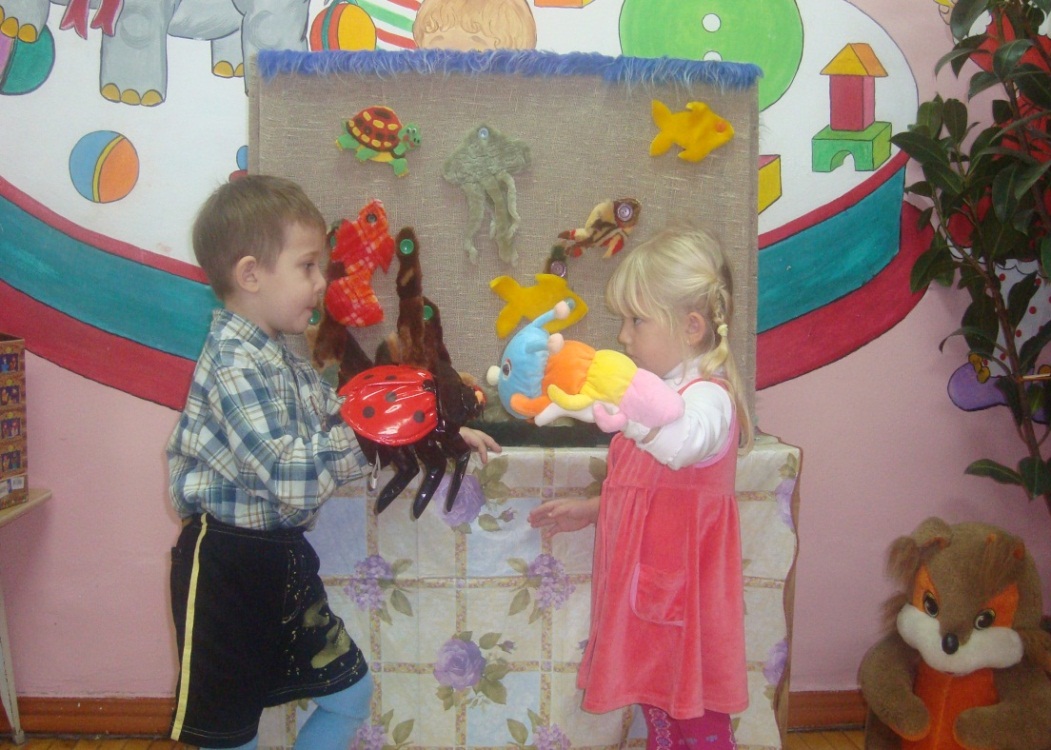 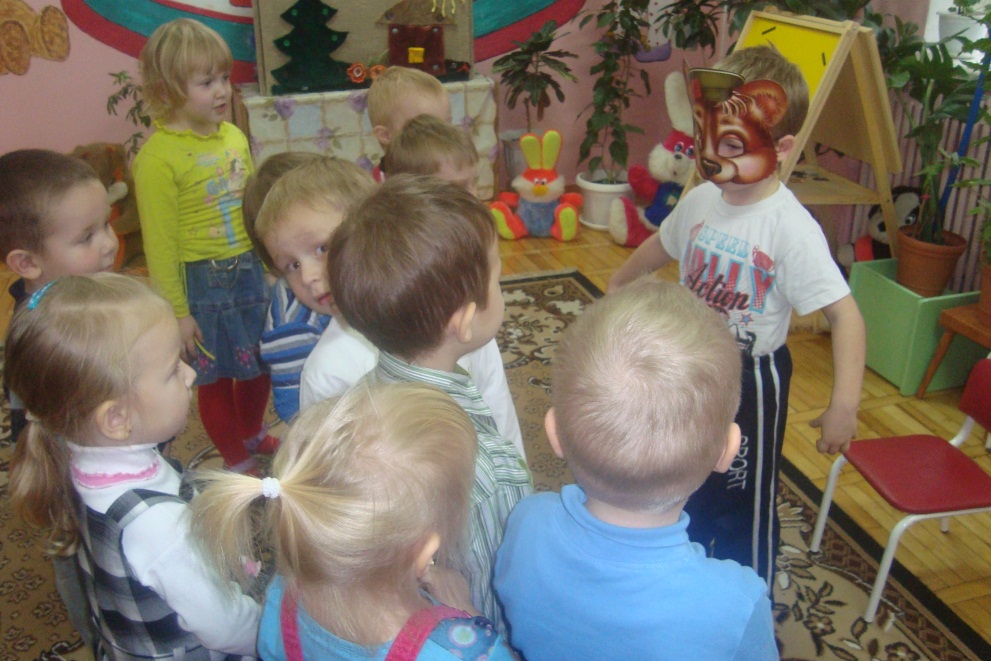 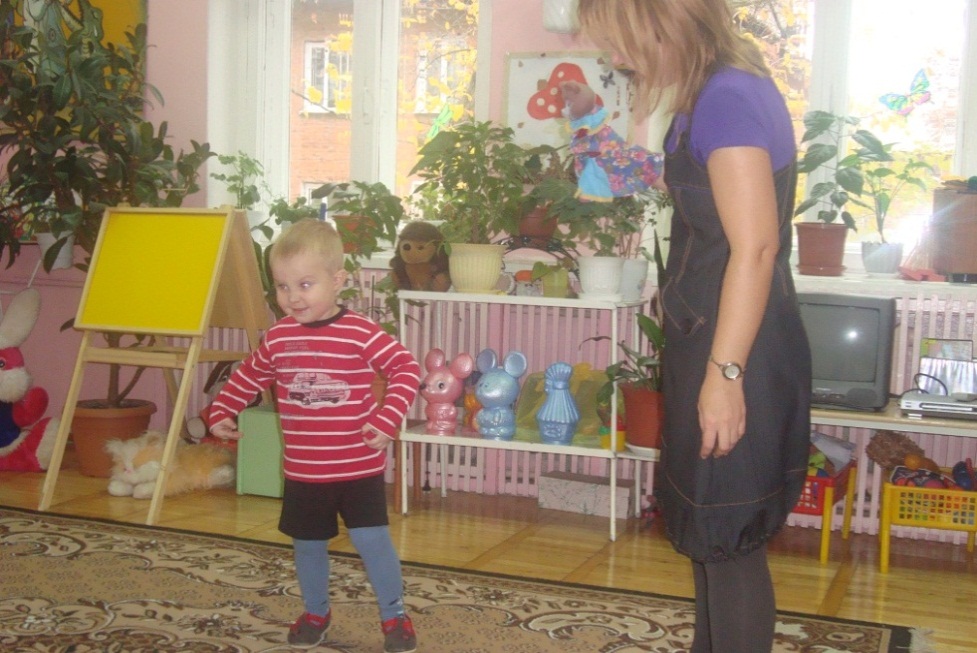 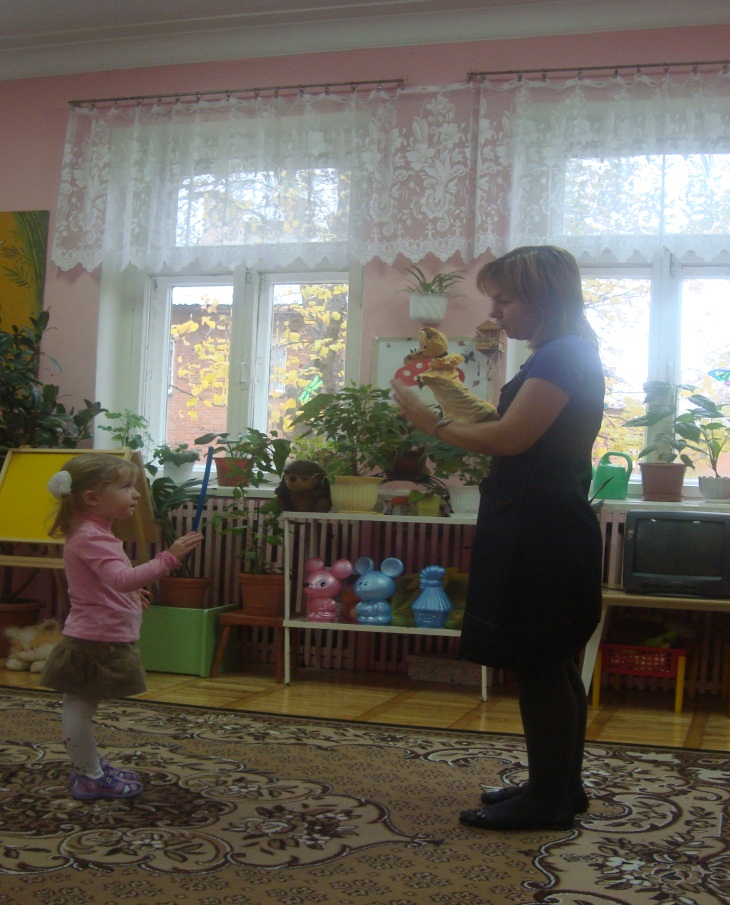 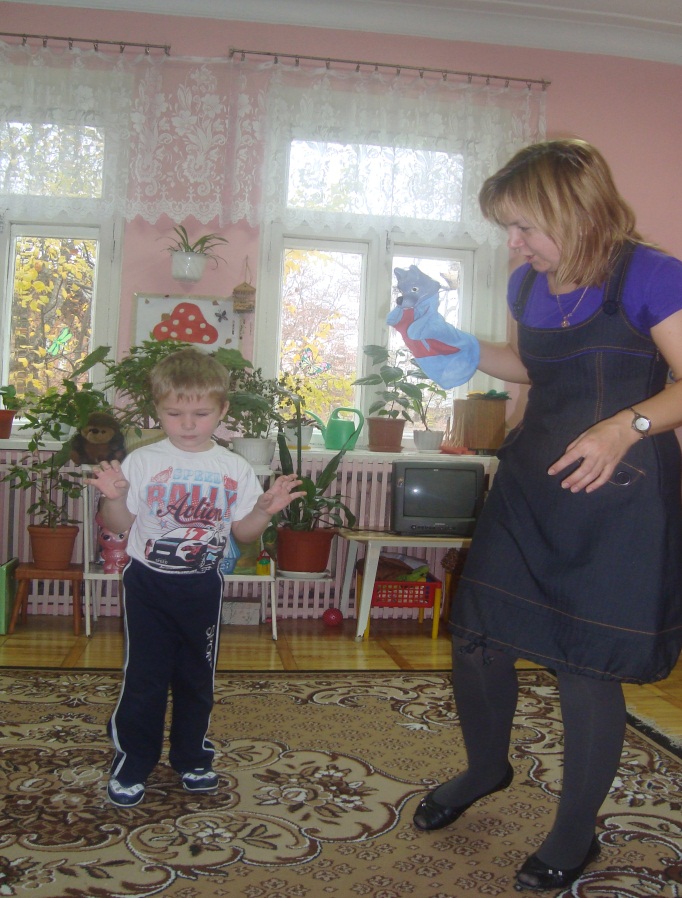 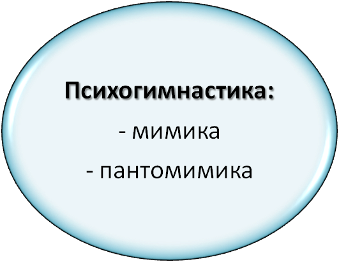 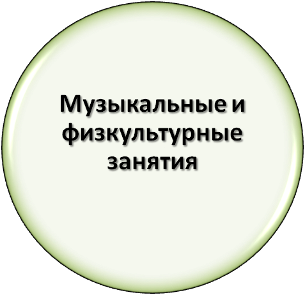 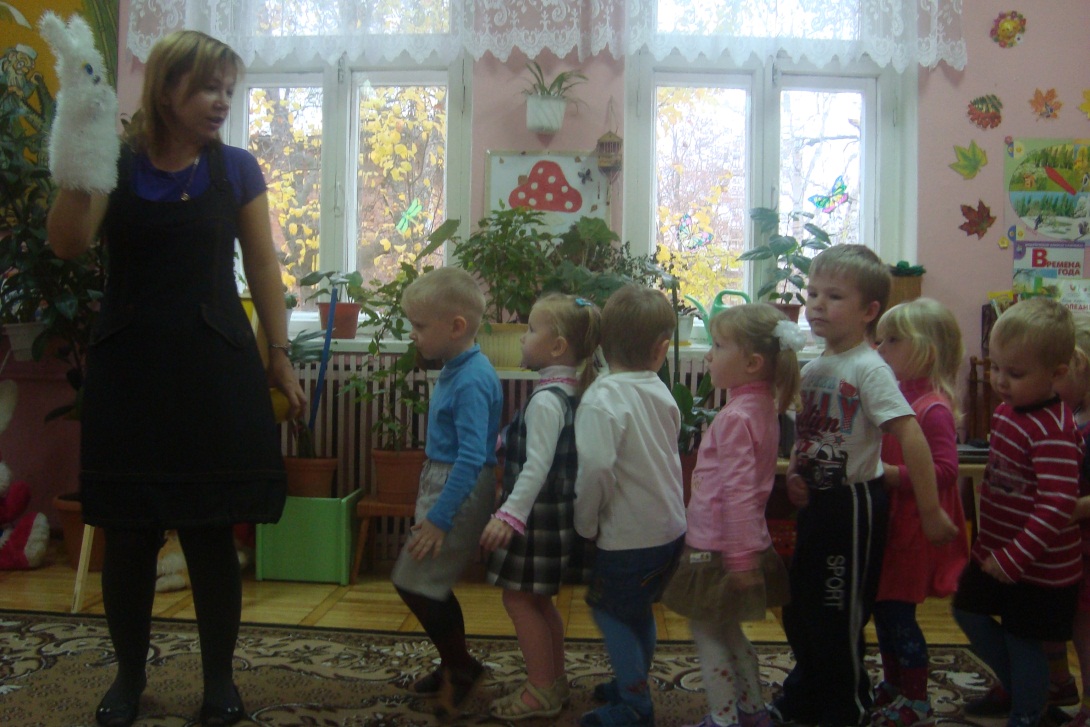 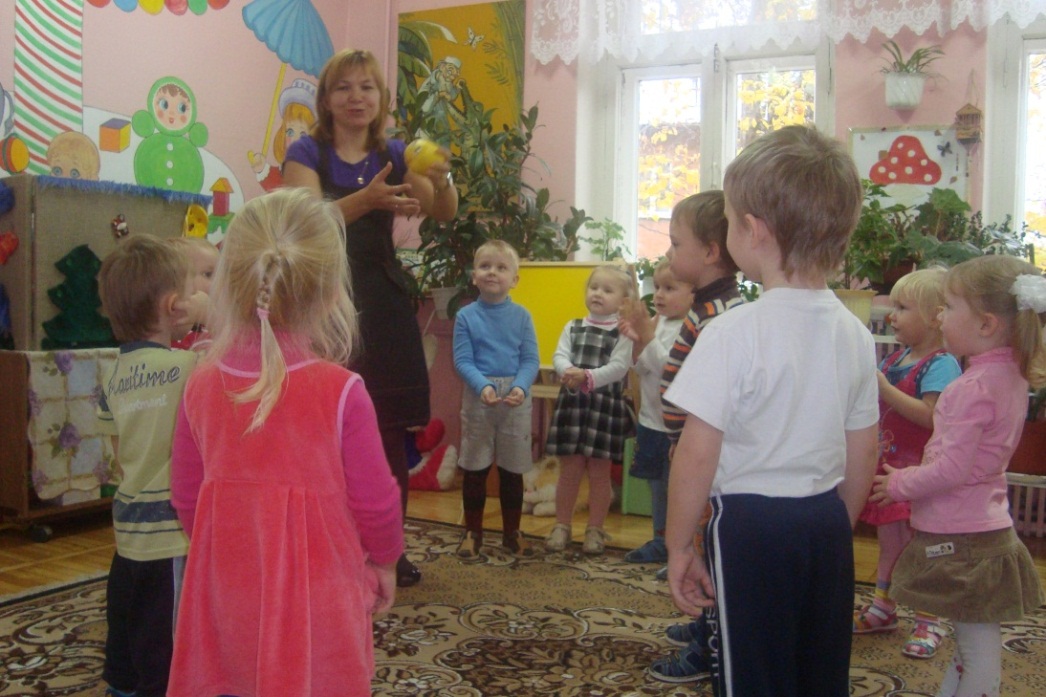 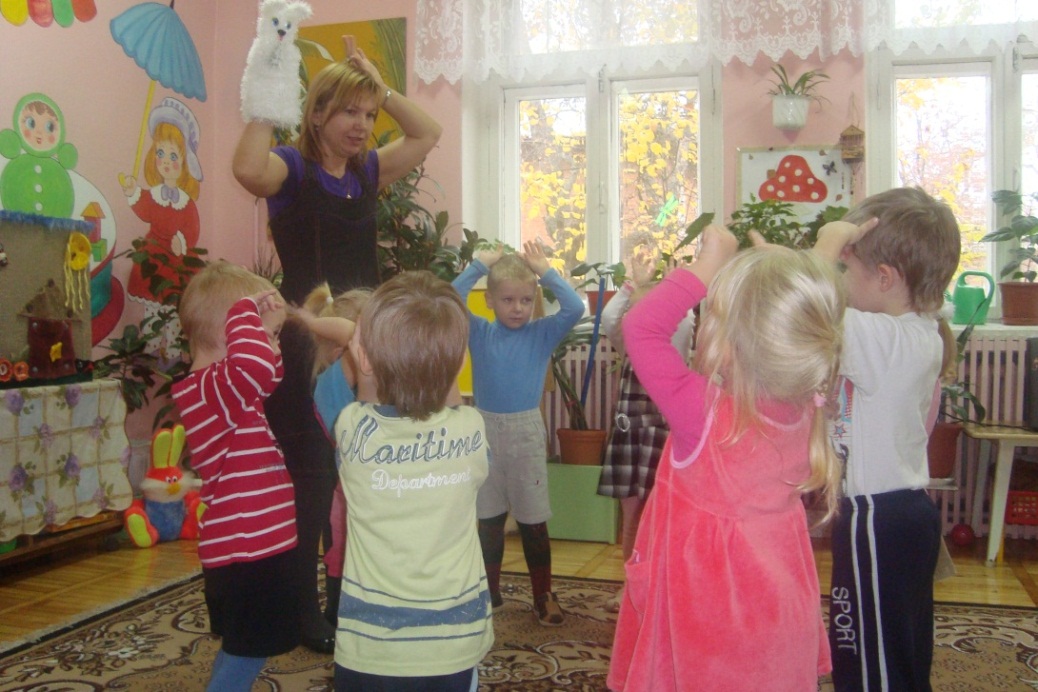 Взаимодействие с родителями
Посещение театра.
Индивидуальные беседы.
Помощь в изготовлении театральных  кукол.
Оформление уголка по мотивам любимых сказок.
Открытый показ сказки.
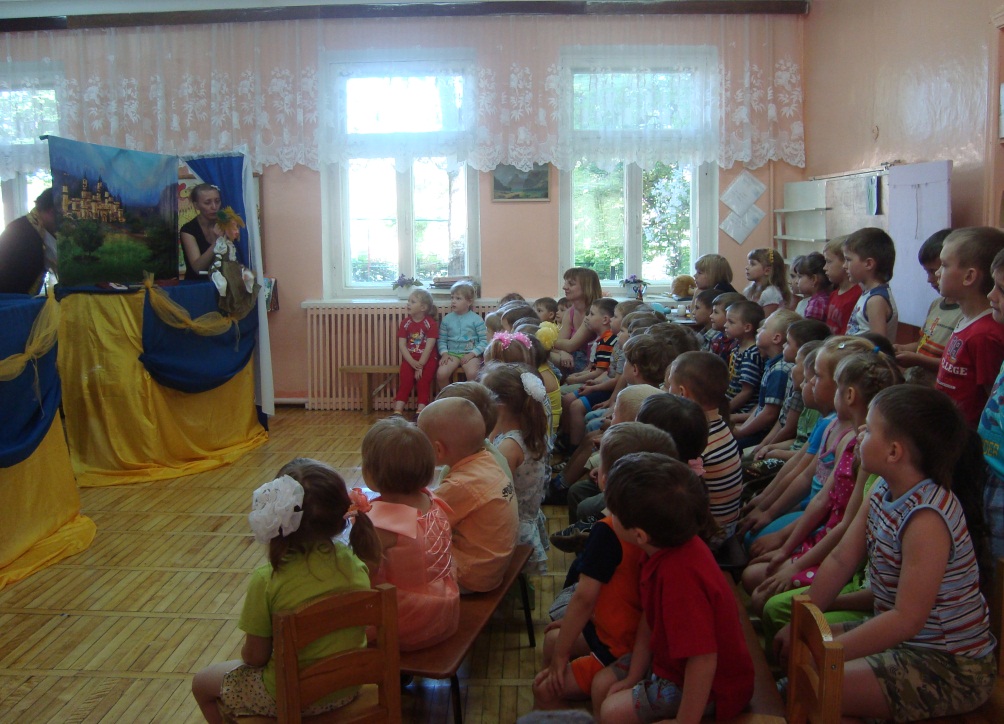 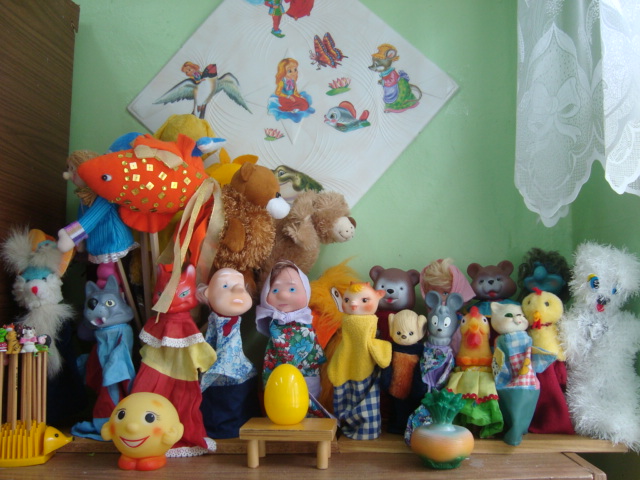 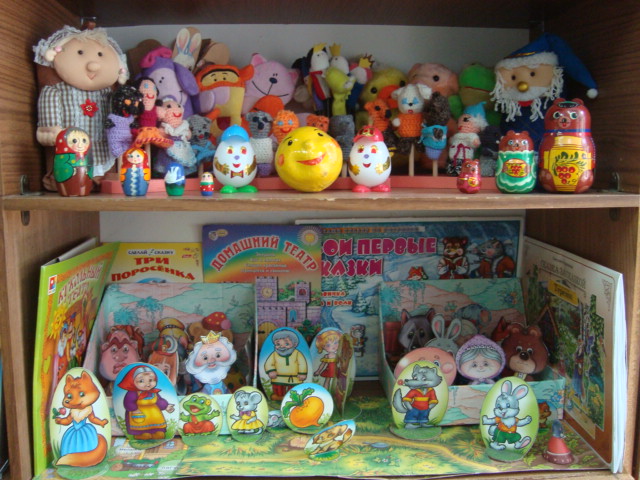 Оформление уголка 
по мотивам любимых сказок
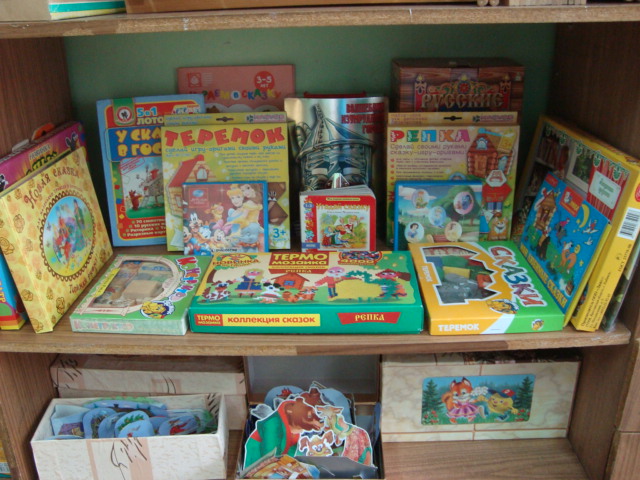 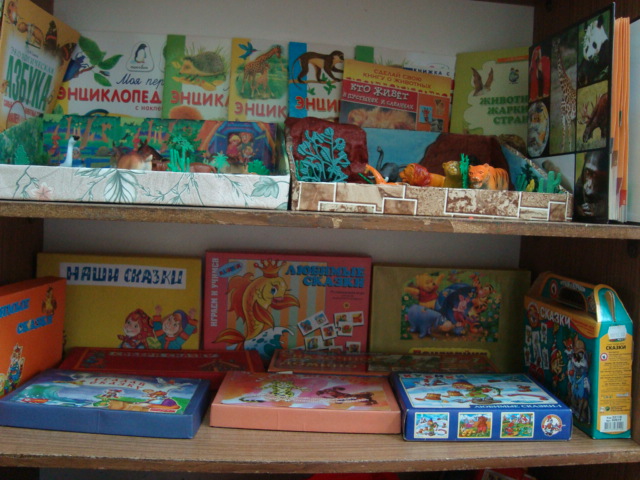 Оформление макетов по мотивам любимых сказок  из соленого теста
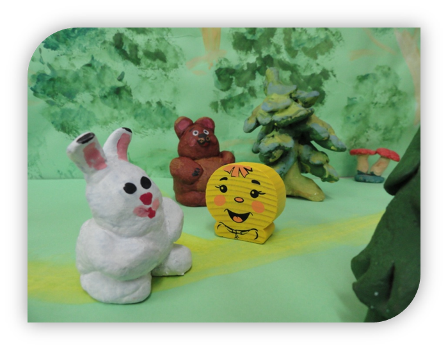 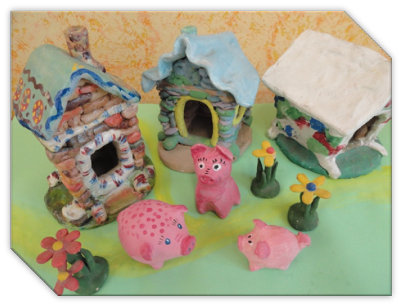 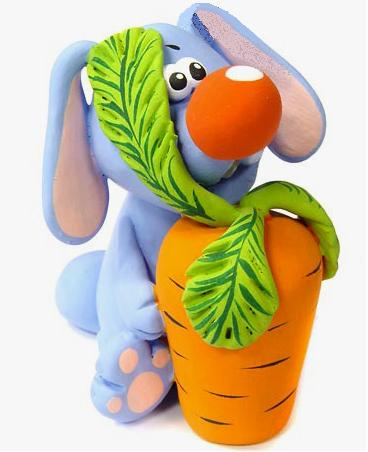 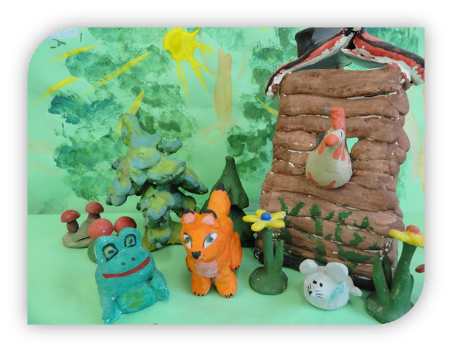 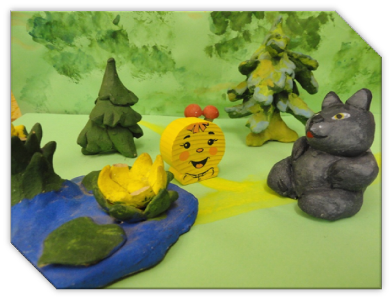 Оформление макетов по мотивам любимых сказок из природного материала
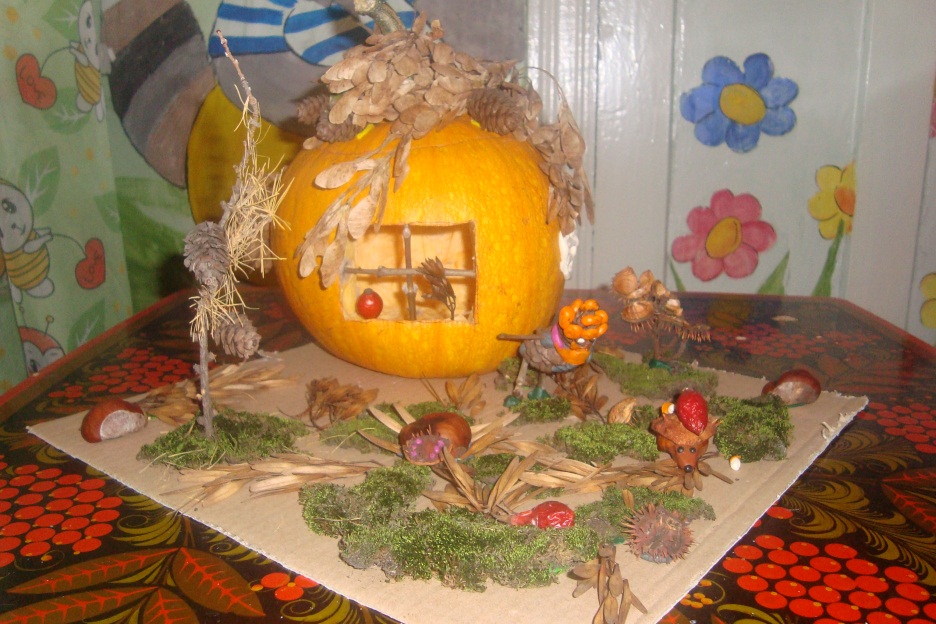 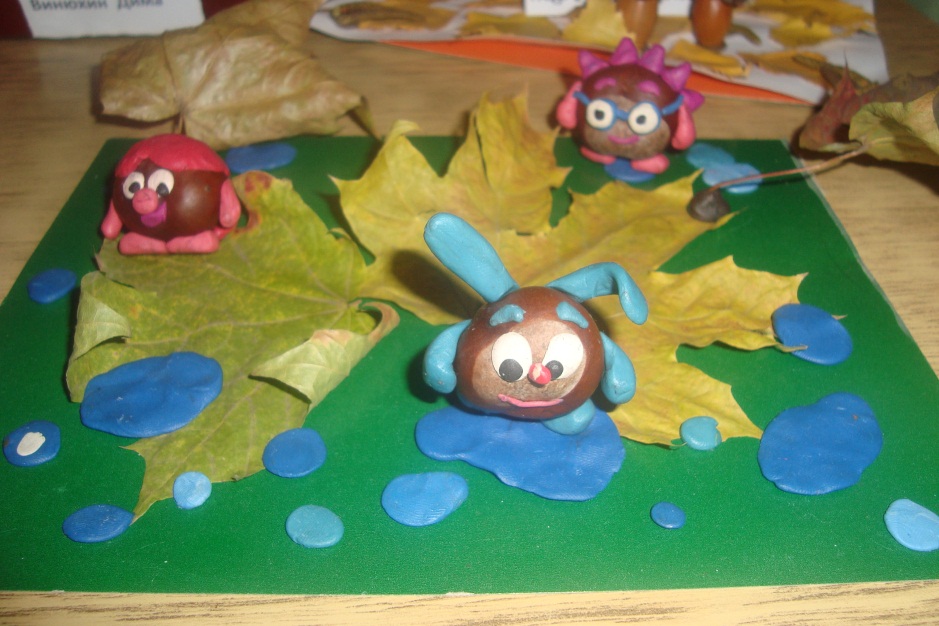 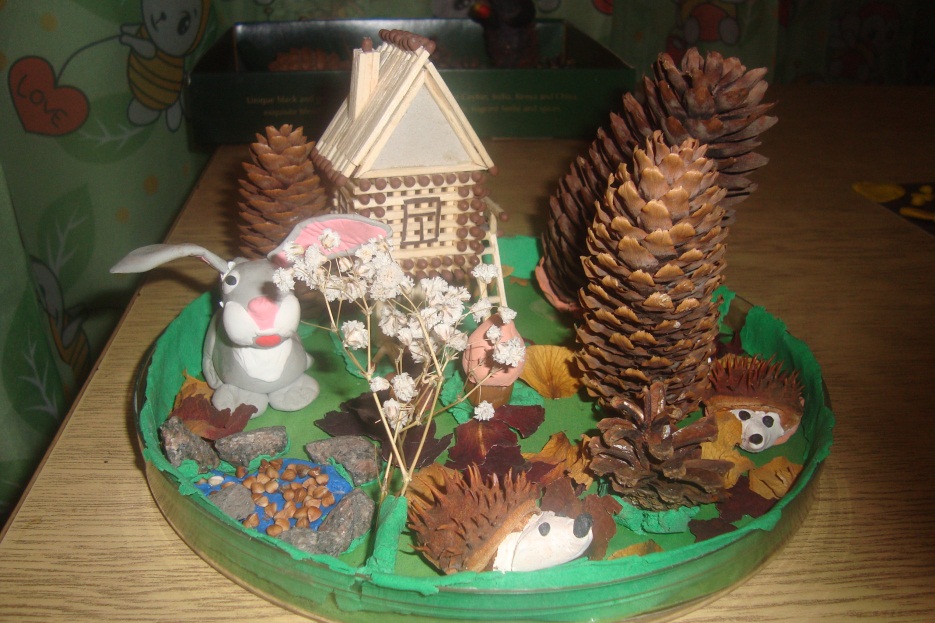 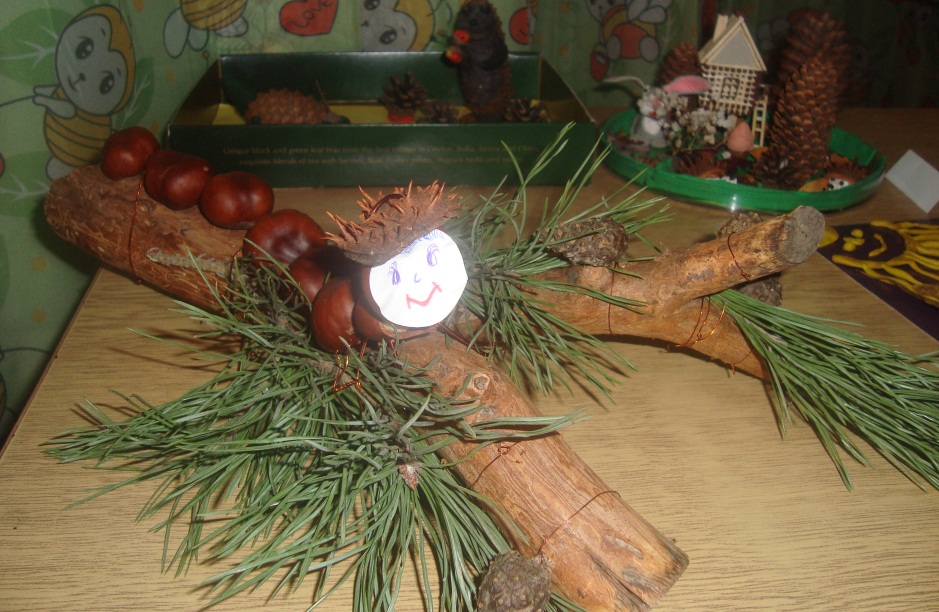 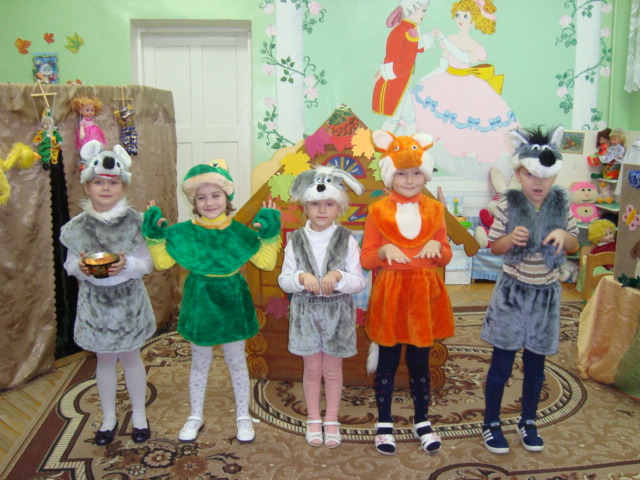 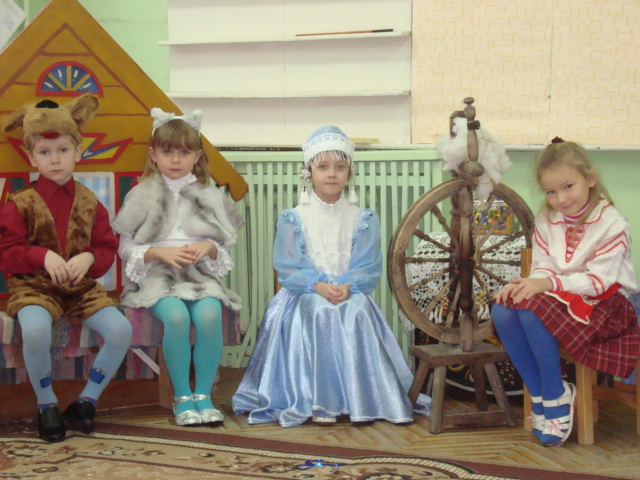 Детские спектакли
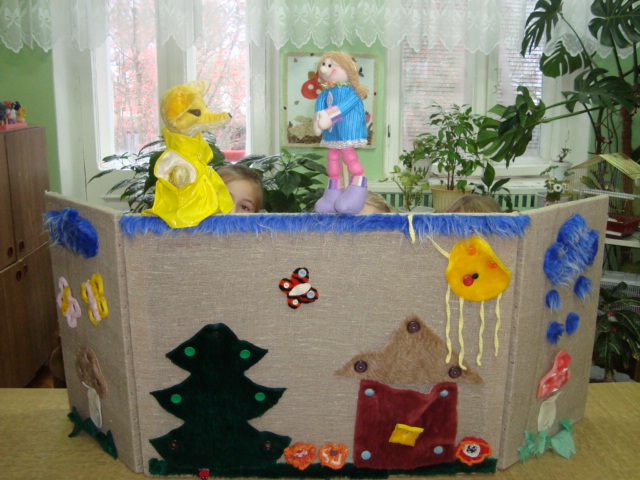 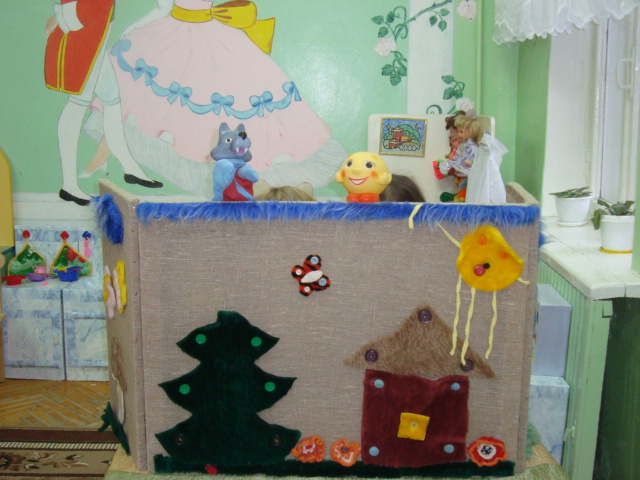 Игра – драматизация  русской народной         сказки  «Маша и медведь»
                    «Маша и медведь»
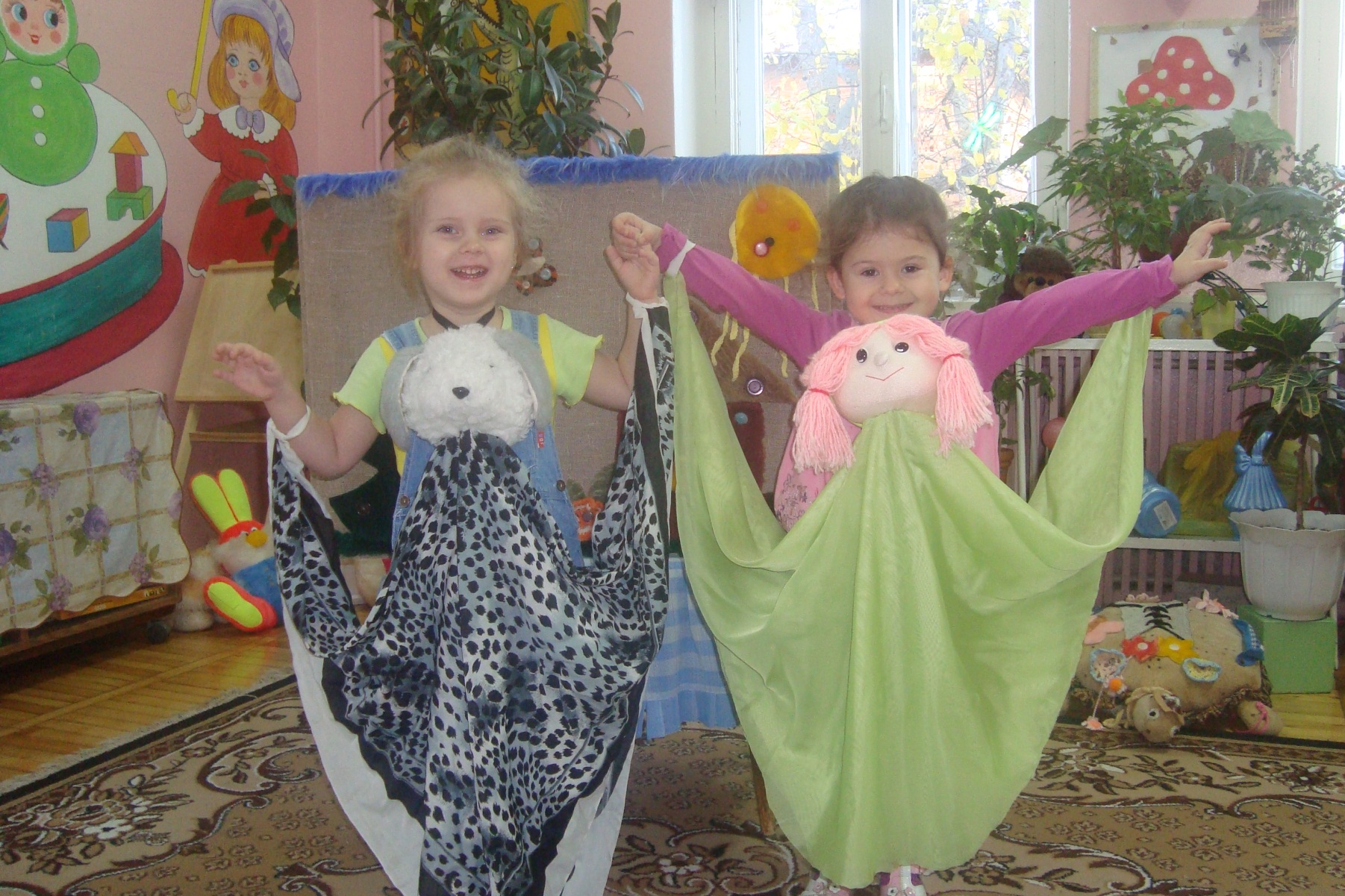 игра – драматизация по сказке В. Сутеева
                    «Под грибком»
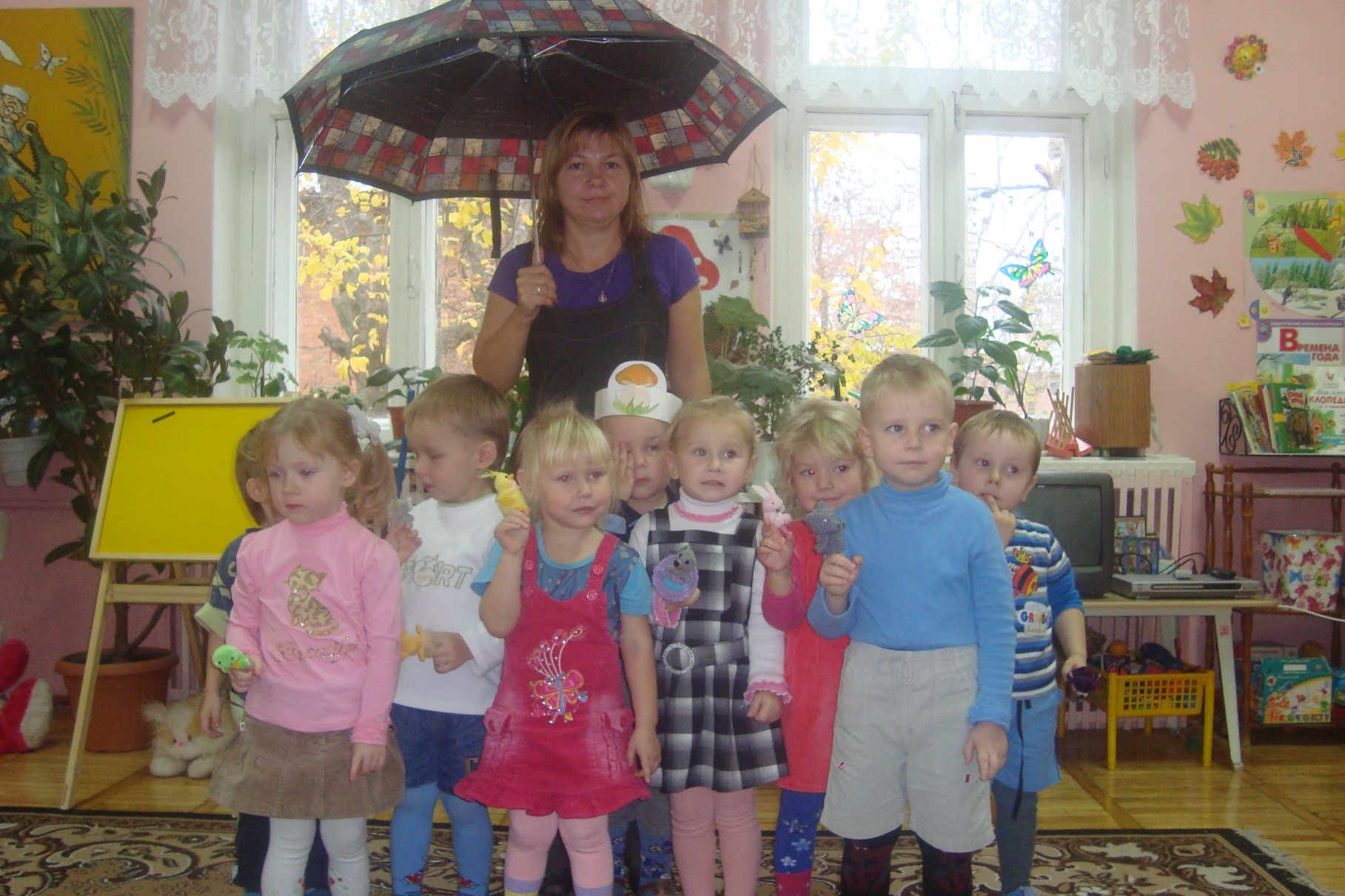 Театрализованная игра  по мотивам русской народной сказки «Три медведя»
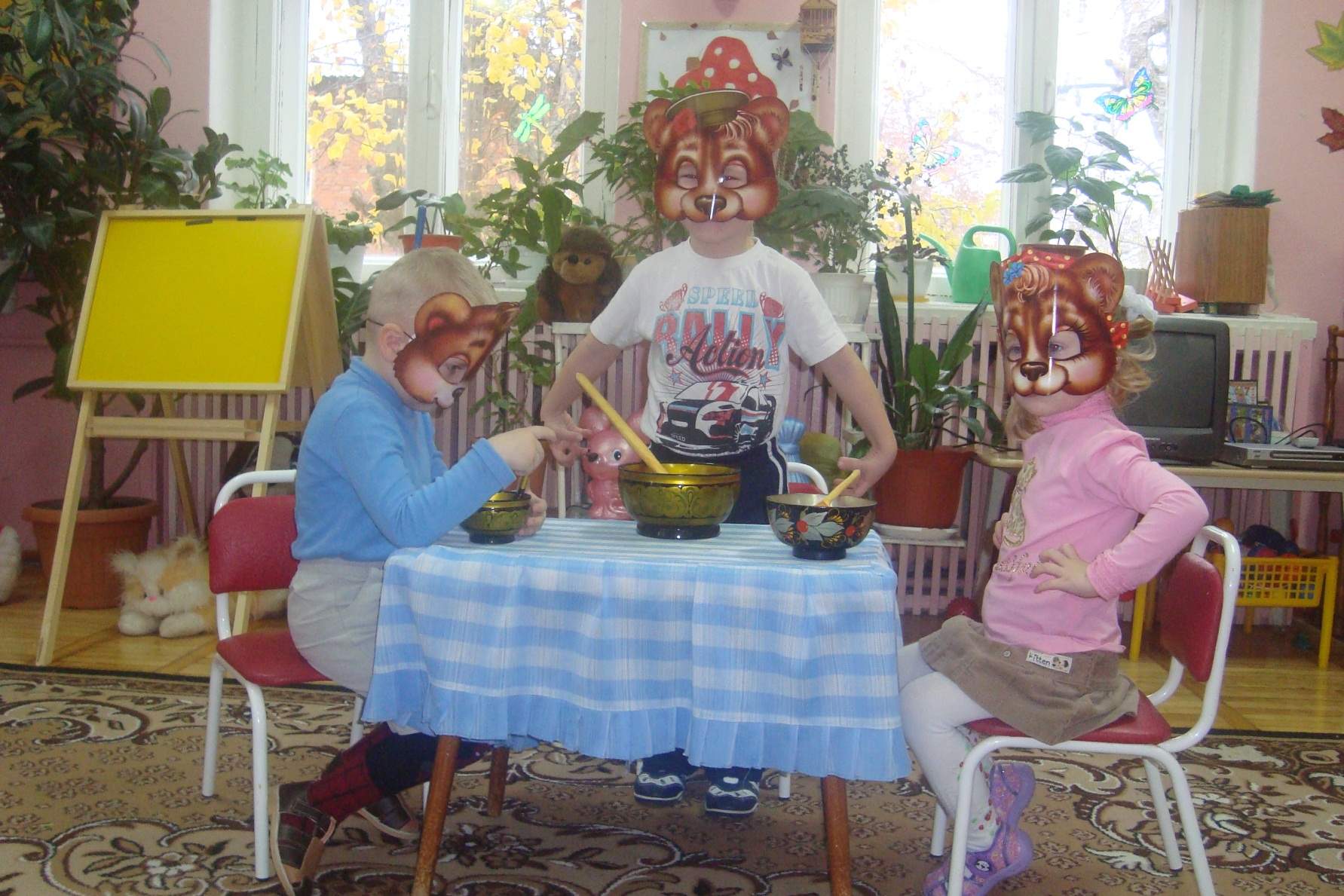 Драматизация русской народной сказки
                          «Репка»
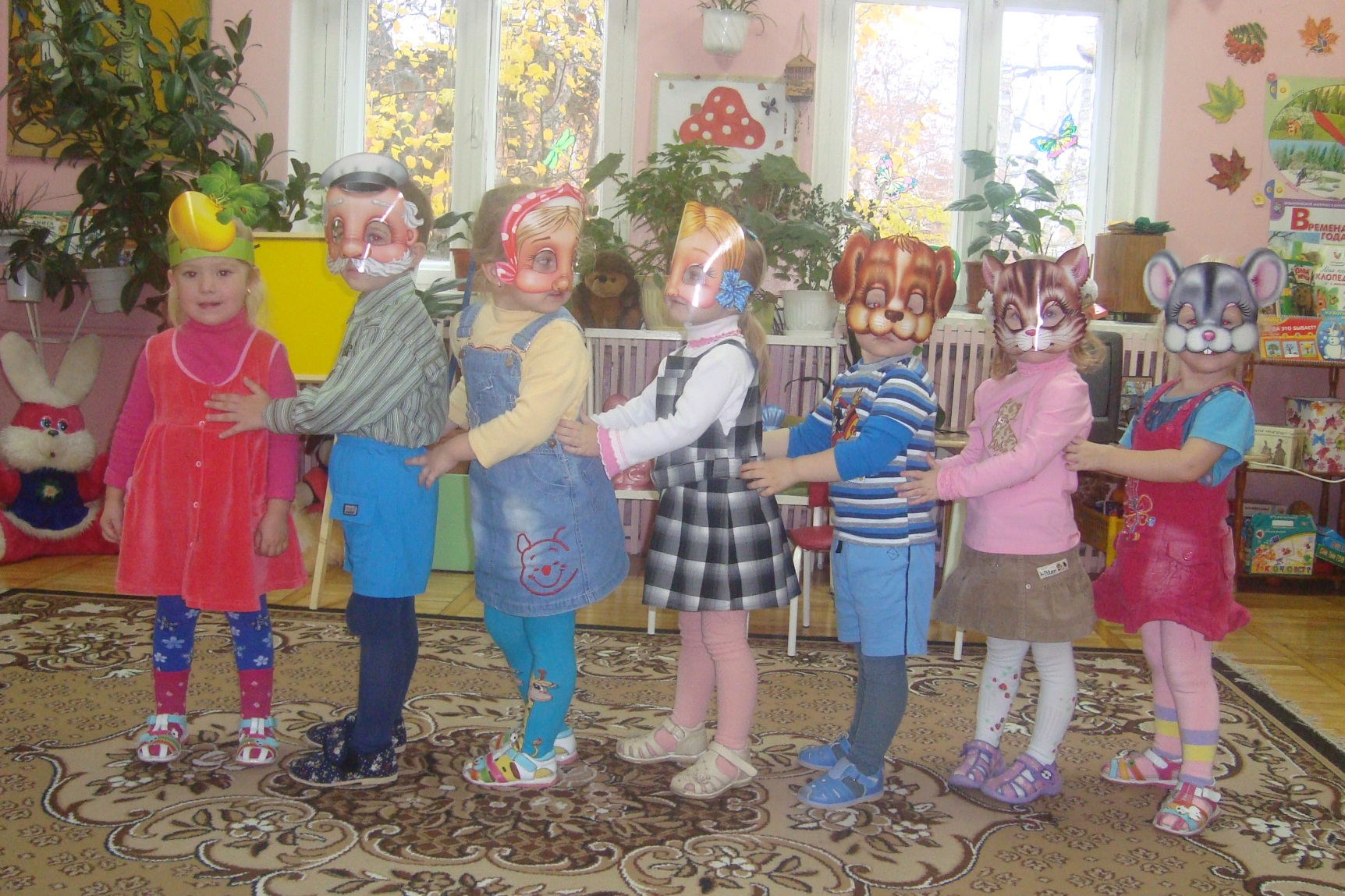